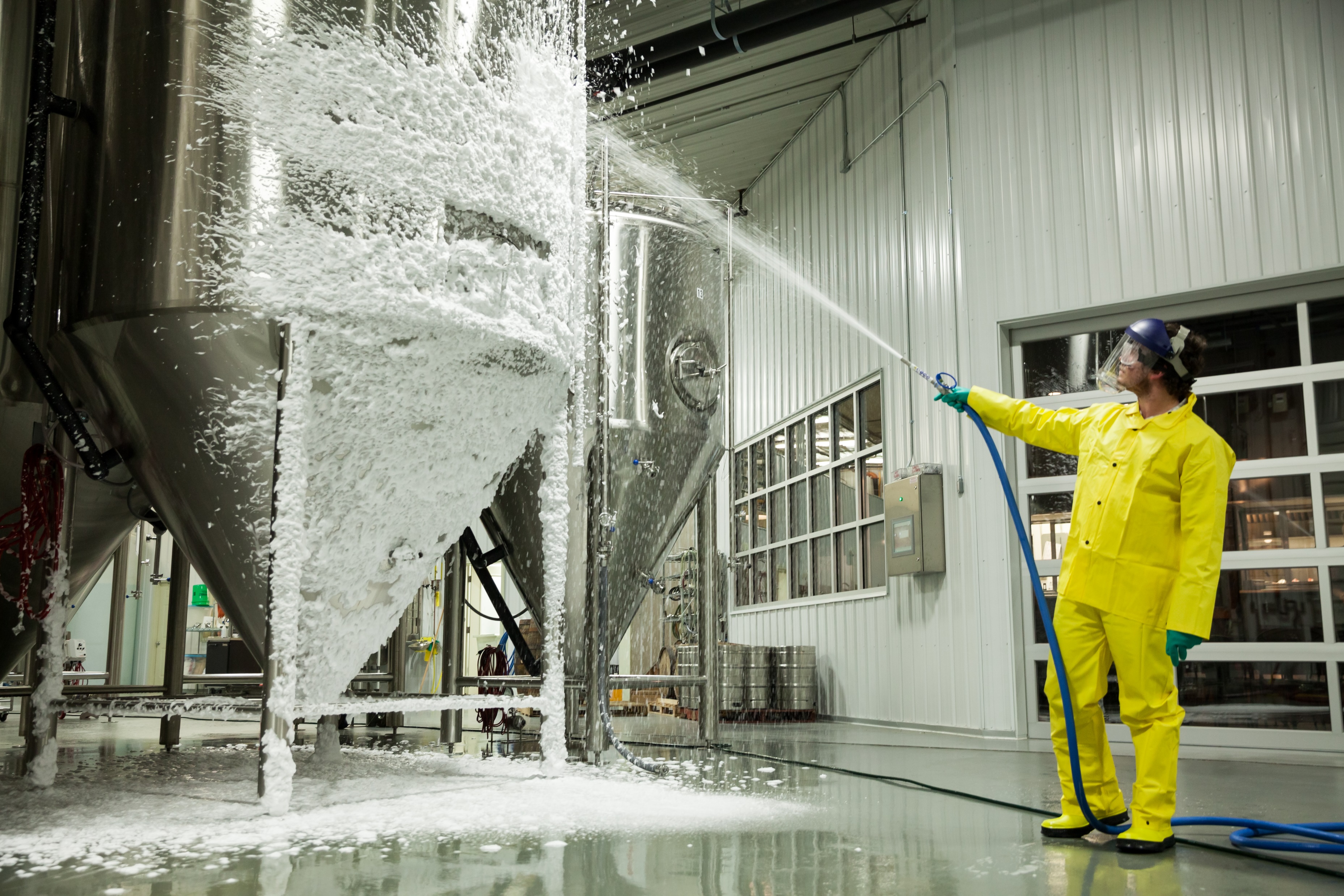 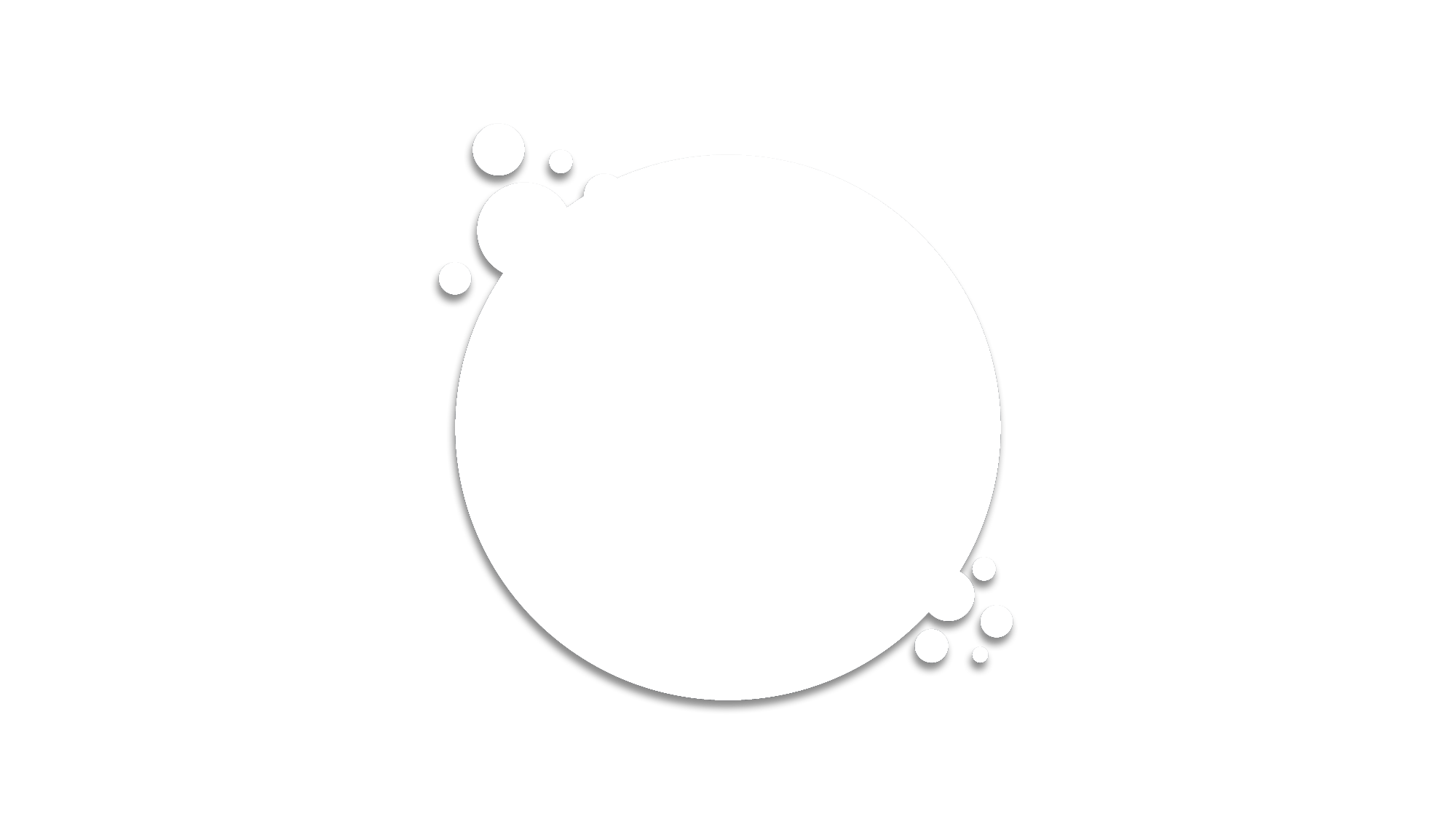 Lorem ipsum dolor sit amet, consectetur adipiscing
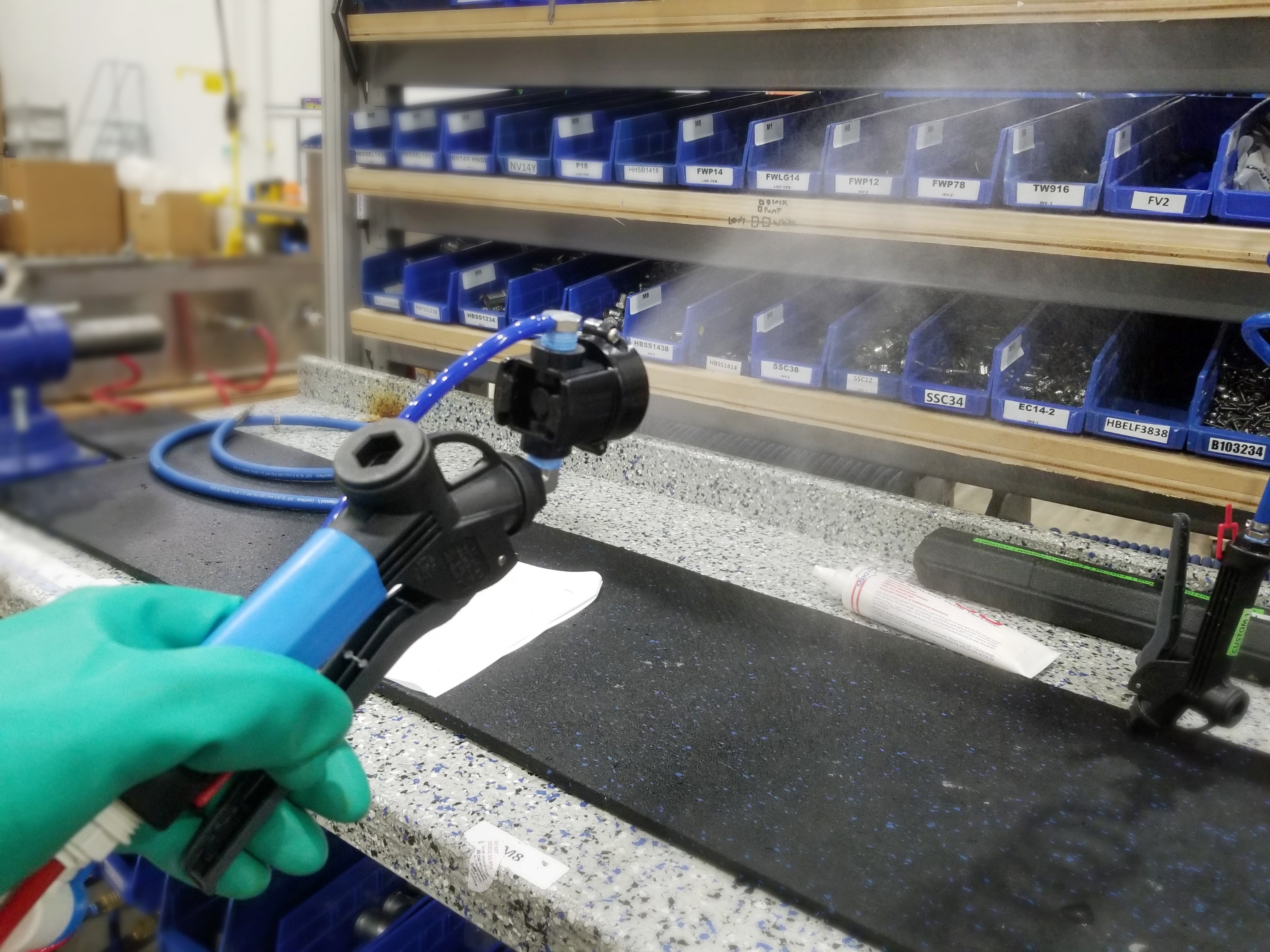 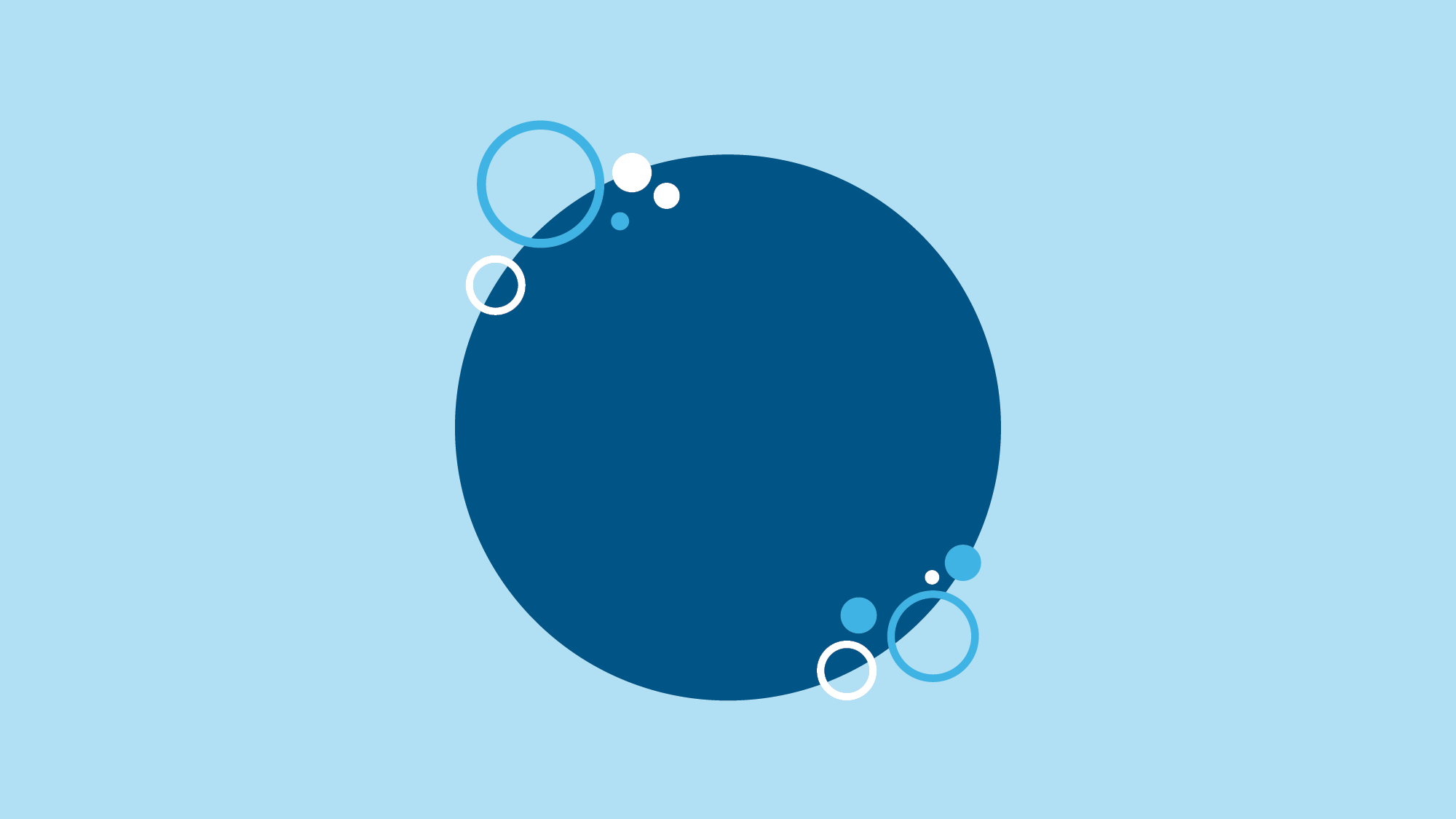 Lorem ipsum dolor sit amet, consectetur adipiscing
Brand Refresh!
It’s pretty exciting!
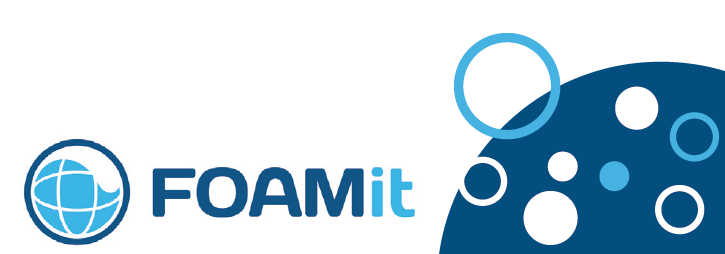 Brand Refresh!
It’s pretty exciting!
Body Copy
Make the customer’s day
Protect the mojo
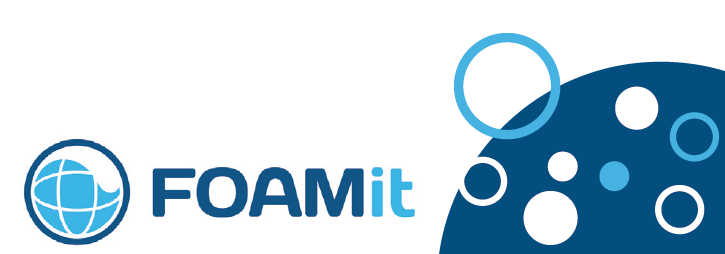 Brand Refresh!
It’s pretty exciting!
Body Copy
Make the customer’s day
Protect the mojo
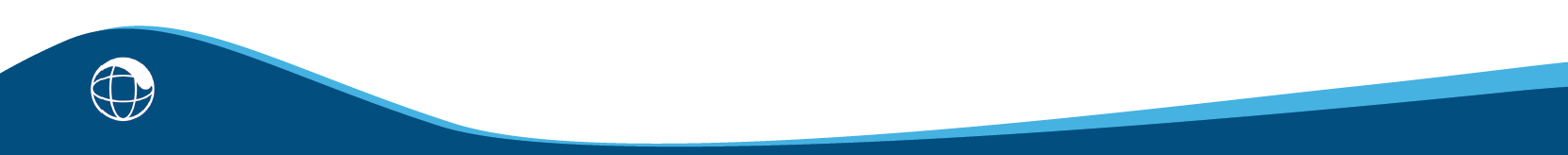 Brand Refresh!
It’s pretty exciting!
Body Copy
Make the customer’s day
Protect the mojo
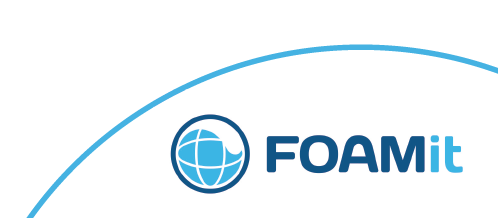 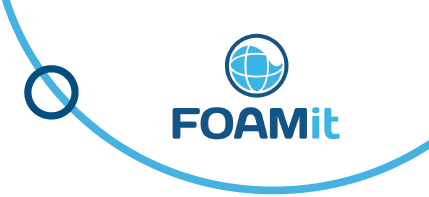 Brand Refresh!
It’s pretty exciting!
Body Copy
Make the customer’s day
Protect the mojo